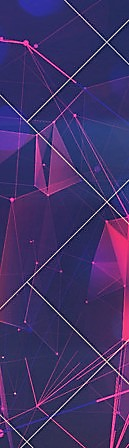 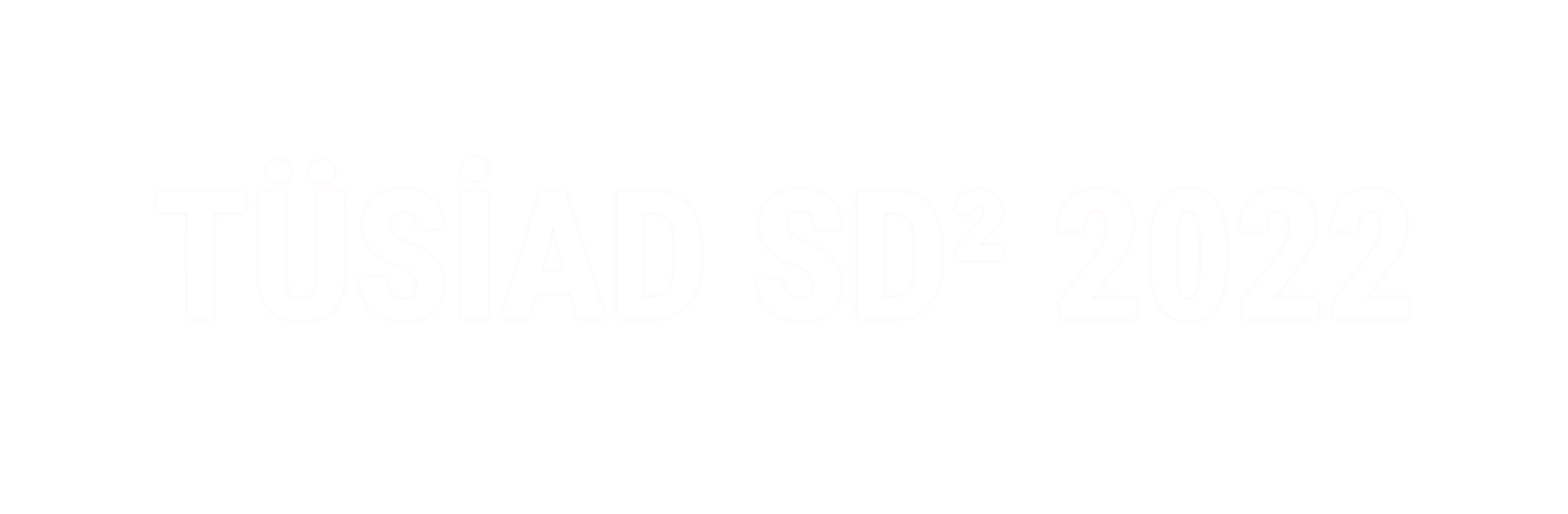 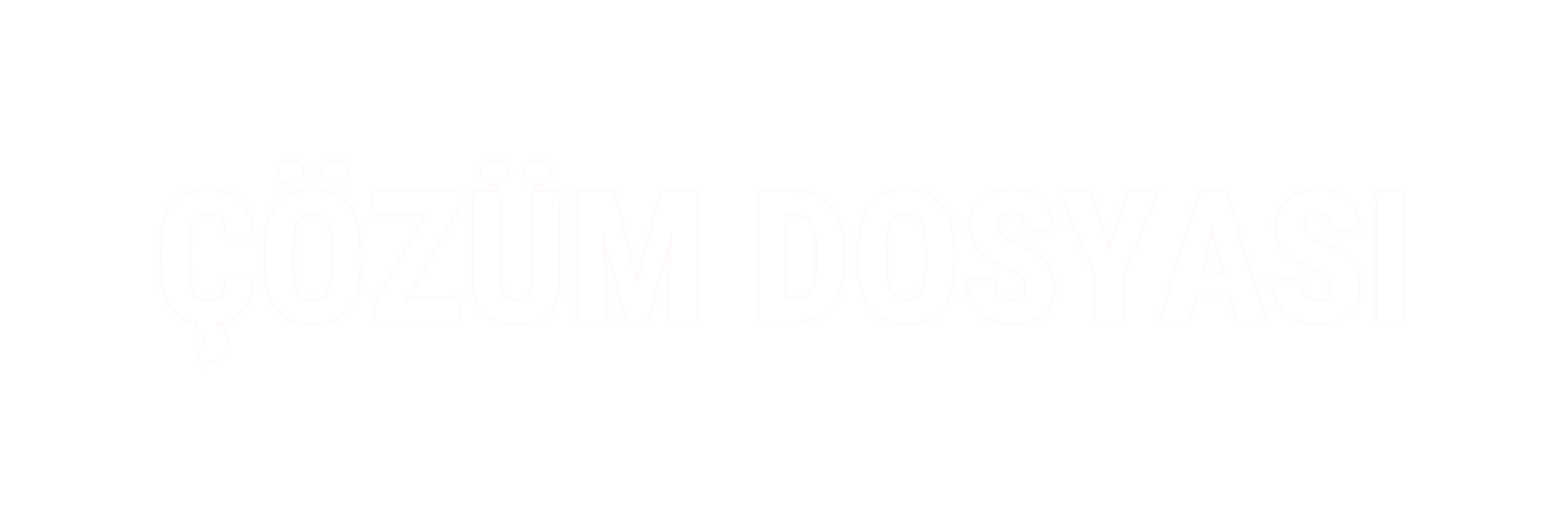 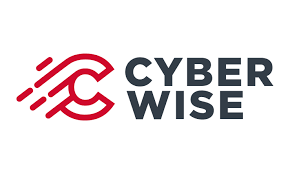 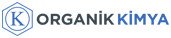 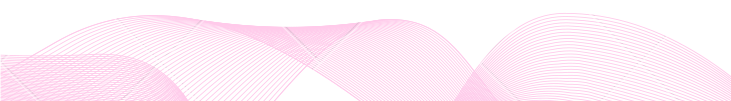 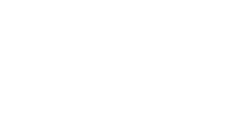 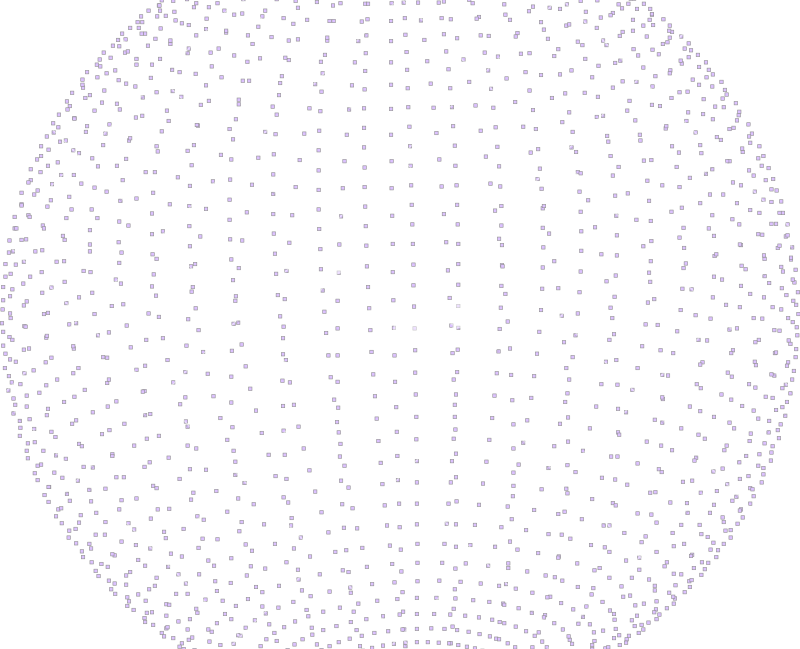 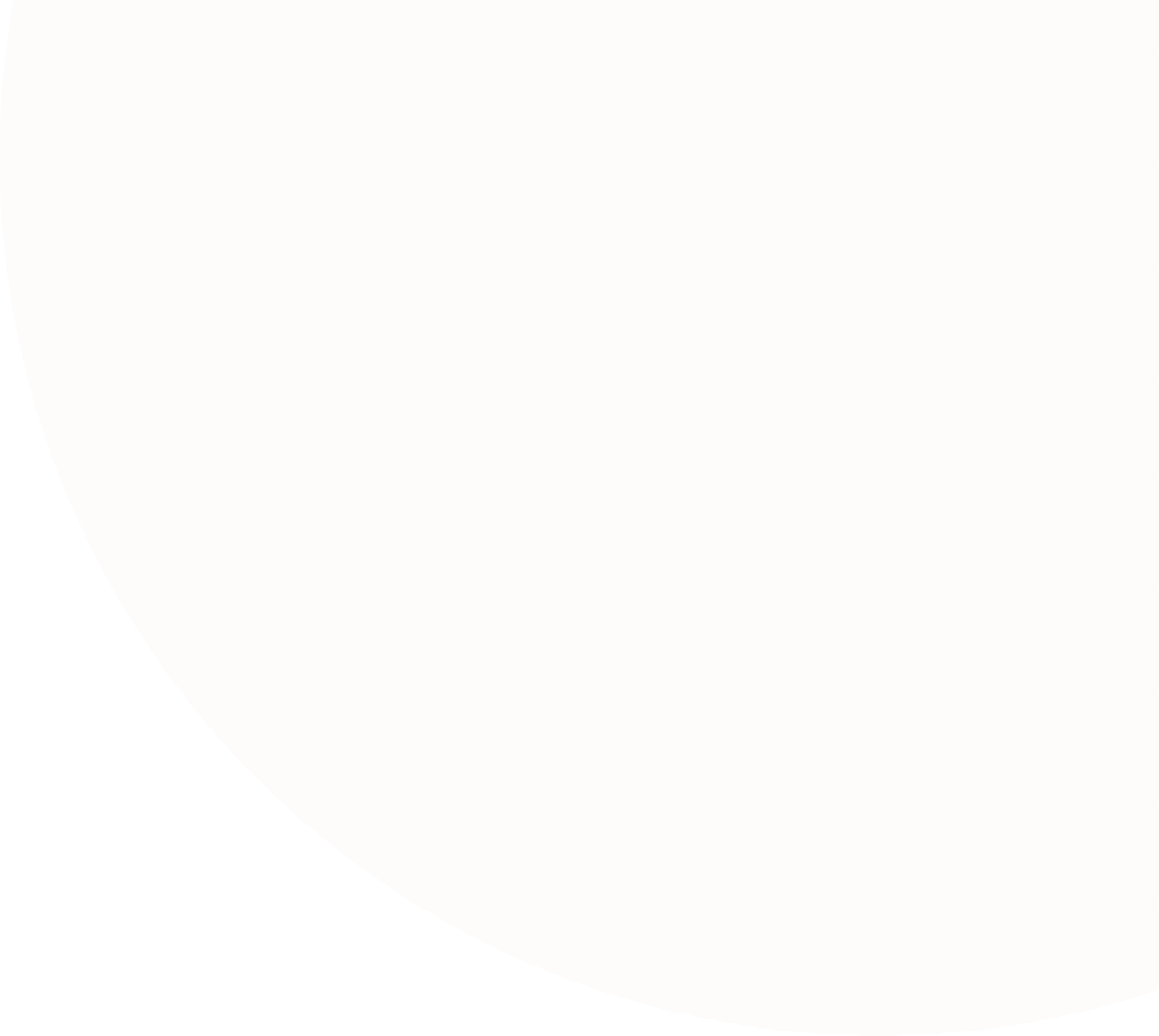 Firma Tanıtımı
Teknoloji Kullanıcısı
ORGANİK KİMYA  
1924 yılında kimyasal hammadde ticaretiyle başlayan yolculuğumuz, kimya sektöründeki çeşitli pazar ve uygulama alanlarındaki 90 yıllık tecrübemizle devam ediyor. Bugün tüm dünyaya yayılan üretim ve hizmet noktalarımız ile müşterilerimize çözümler sunuyoruz. Organik Kimya müşterilerine çeşitli uygulamalara yönelik 6 farklı iş biriminde etkin çözümler sunar:
 - Boya Çözümleri - Yapı Çözümleri - Tekstil & Deri Performans Çözümleri - Basınca Duyarlı Yapıştırıcılar ve Kağıt Çözümleri  – Yaşam Kimyasalları ve              Malzeme Çözümleri - Endüstriyel Yapıştırıcı Çözümleri Müşteri işbirliği ve yakınlığı, inovasyon ve teknolojiye olan bağlılığı ve çevreye olan duyarlılığı ile Organik Kimya her daim müşterilerimize değer katmak için çalışmaktadır. Organik kimya gerçekleştirdiği dijitalleşme projeleri ve üretim sürekliliğin sağlanması amacıyla OT network güvenlik projesini başlatma kararı almıştır. 

Teknoloji Tedarikçisi
CYBERWISE
Siber güvenlikte glokal bakış açısına ve toplam 30 yılı aşkın tecrübeye sahip iki öncü firma Biznet ve Securrent, ortaklık yapısına özel sermayeli fon yönetim şirketi Taxim Capital’in de dahil olduğu birleşmeyle, Cyberwise markasını 2020 yılında duyurdu. Bölgesel liderlik hedefi doğrultusunda siber güvenlik sektörünün güçlü şirketlerinden Innovera’yı da bünyesine katan Cyberwise; siber güvenlik alanında, danışmanlık, ürün satışı, teknik destek ve yönetilen hizmetlerden oluşan, uluslararası standartlarda “Tek Adres” iş modeliyle hizmet vermektedir. Türkiye’nin en büyük siber güvenlik çözüm sağlayıcısı olarak İstanbul, İzmir ve Ankara’nın yanı sıra Dubai ve Hollanda ofisleri bulunan Cyberwise, 3 ülkede 250 çalışanıyla 750’den fazla kurumsal müşteriye hizmet sağlamaktadır.
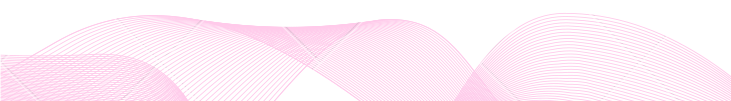 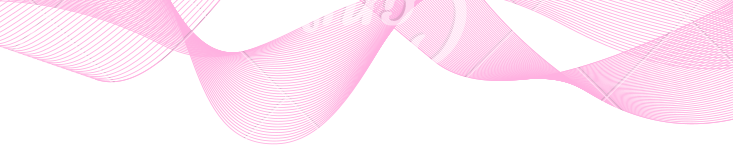 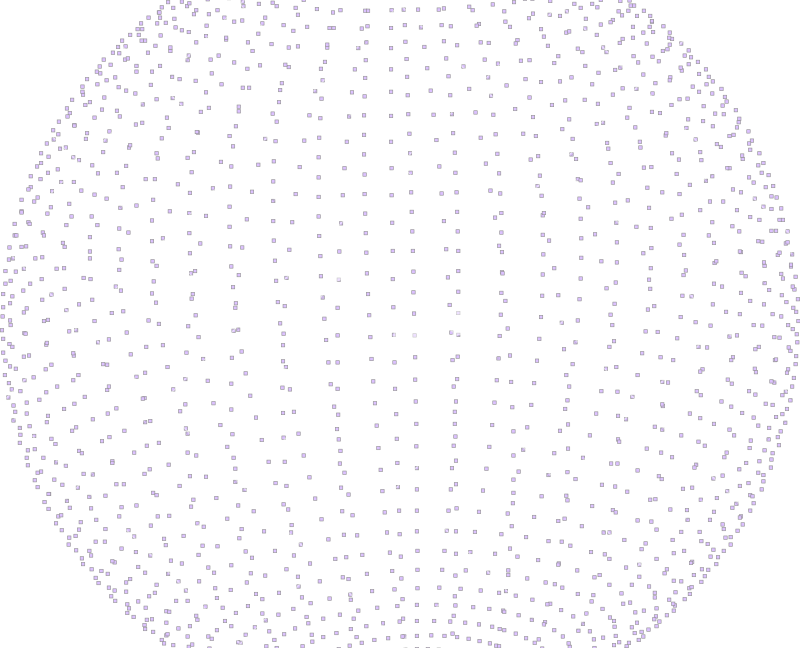 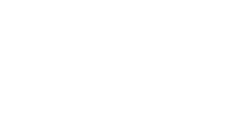 ÇAĞRI
OT Network Siber Güvenlik
Organik Kimya	  Kimya
Organik Kimya şirketinin bir süredir geliştirmekte olduğu OT networkünde hali hazırda olan siber güvenliği daha iyi noktalara taşıyabilmektir.
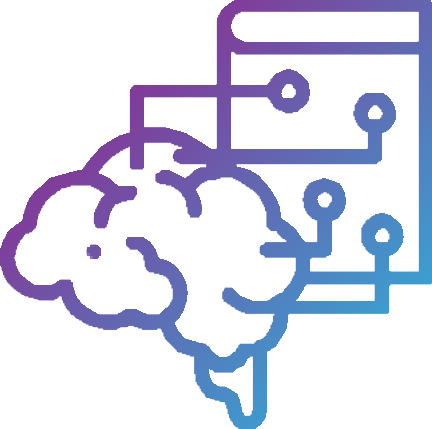 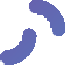 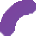 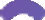 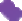 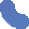 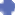 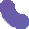 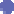 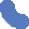 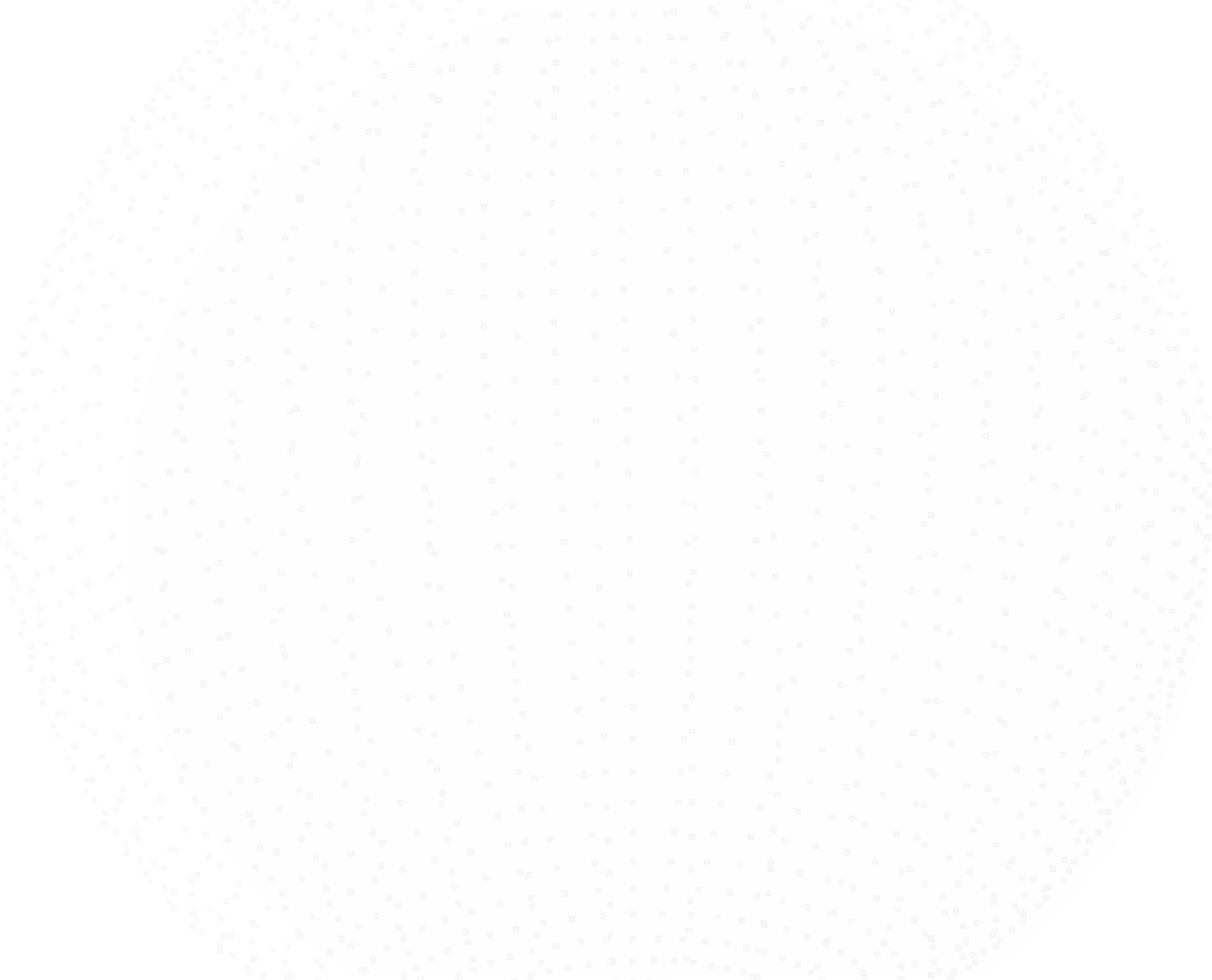 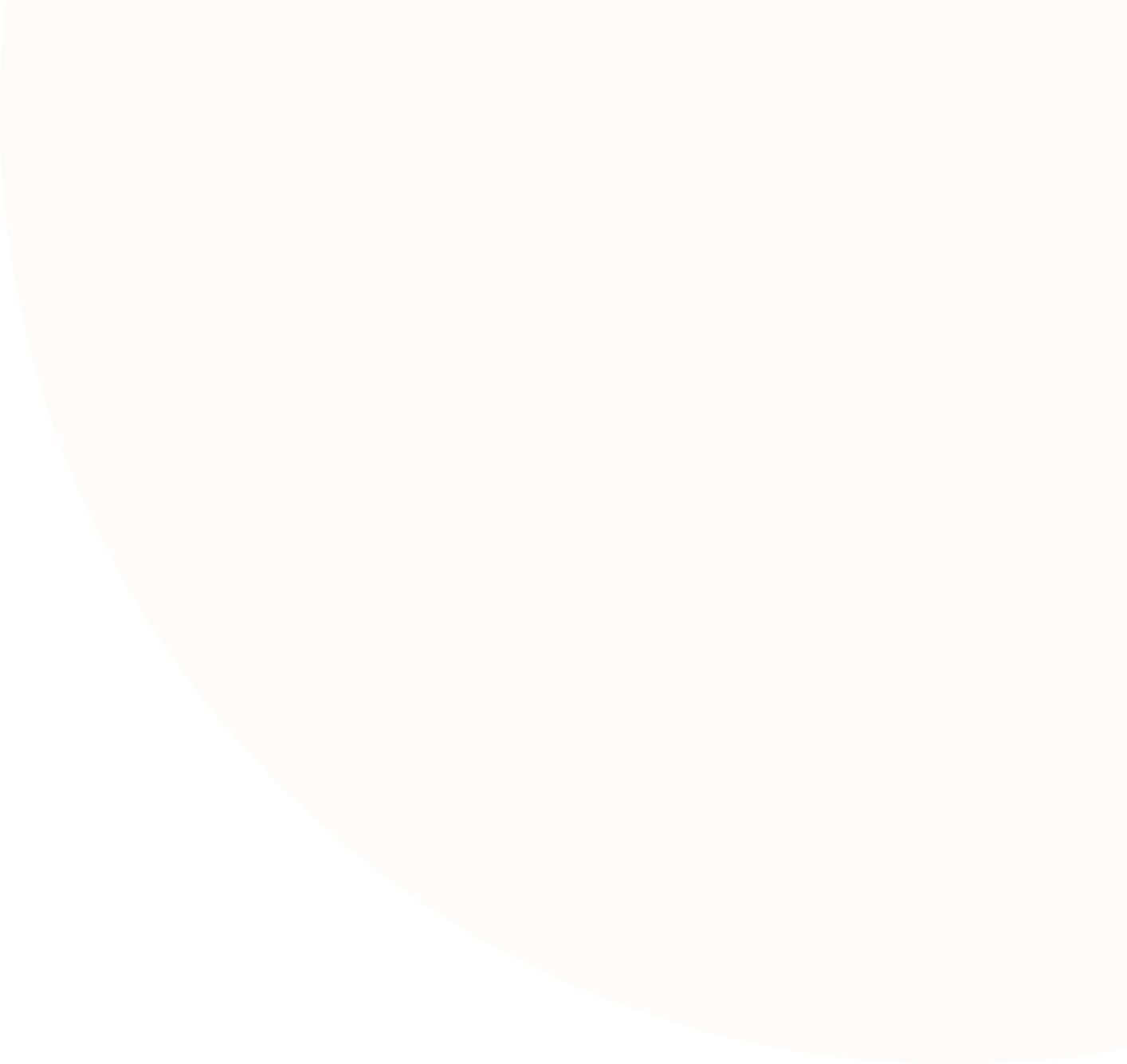 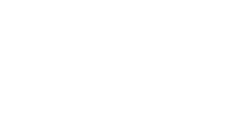 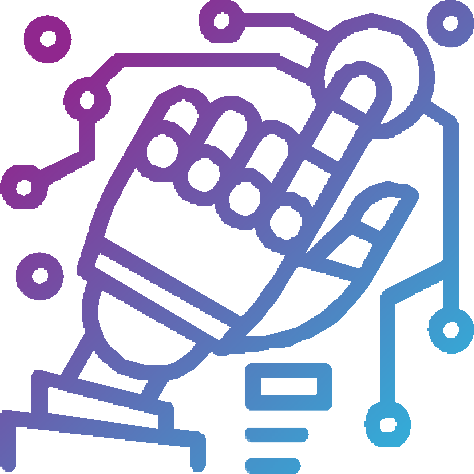 Beklenti
Tedarikçi Özellikleri
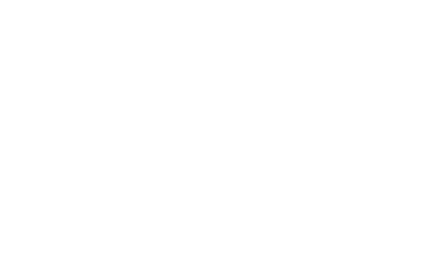 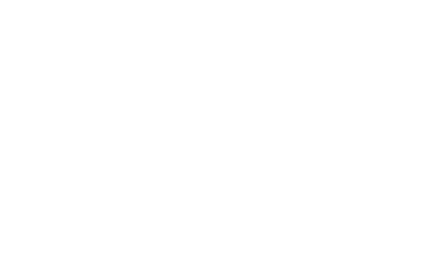 Mevcut durumda var alan siber güvenliği, mümkün olan en üst düzeye çıkarmaktır.
OT network yapısını hakim olmak.  
Siber güvenlik alanında en güncel bilgilere hakim olmak. 
 Saha tecrübesi.
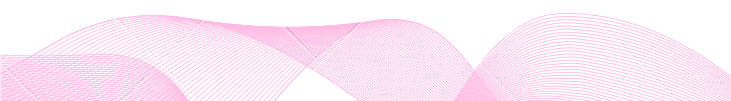 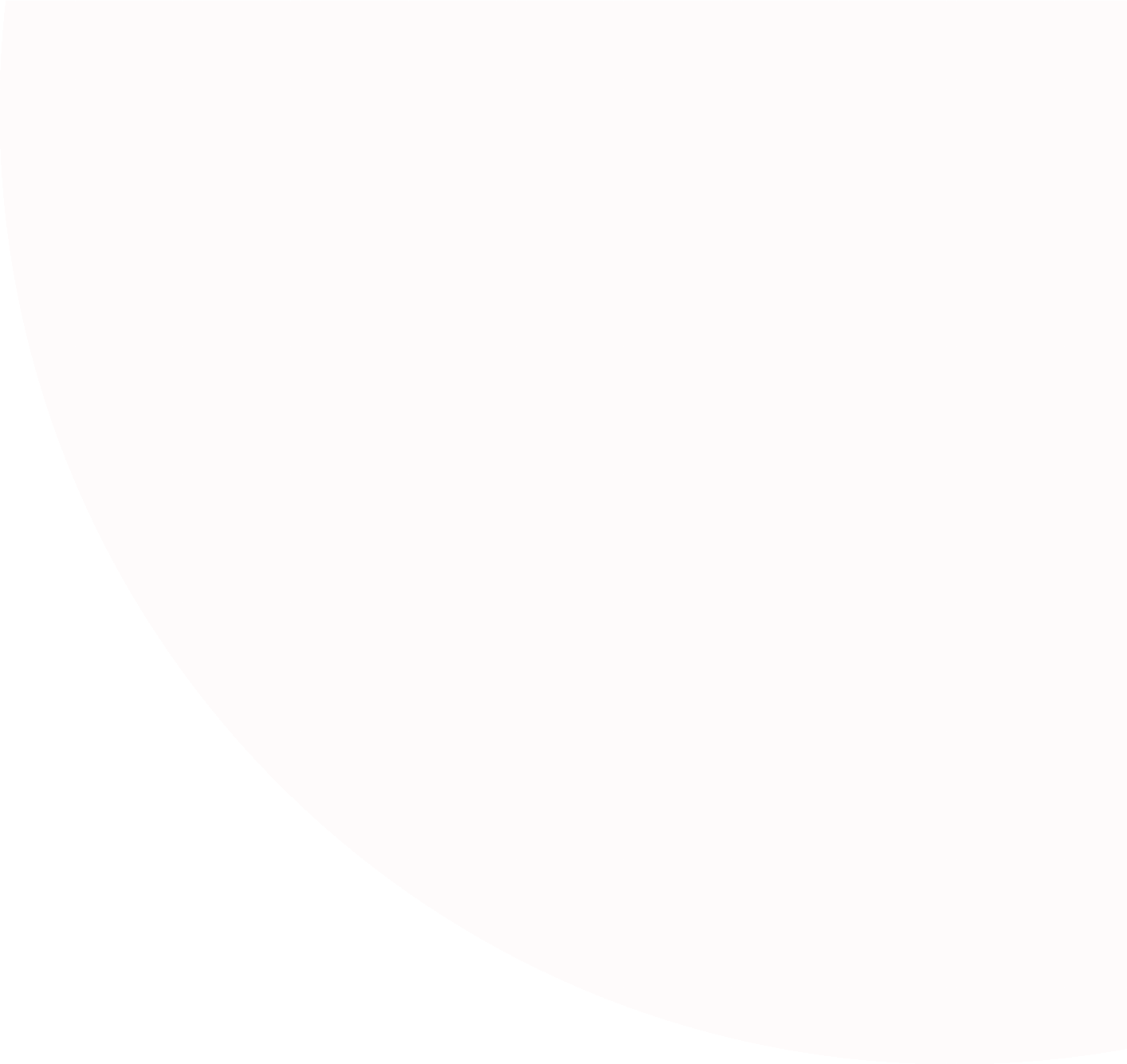 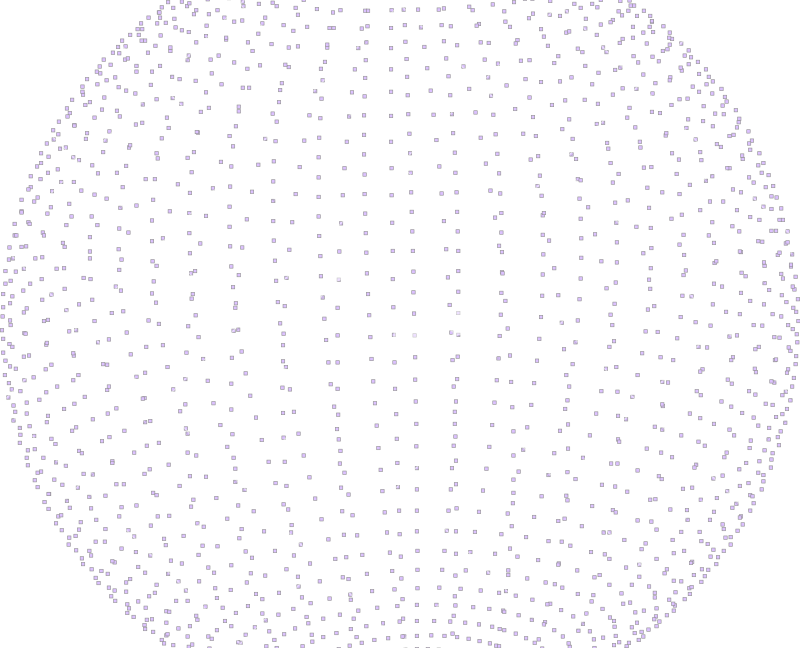 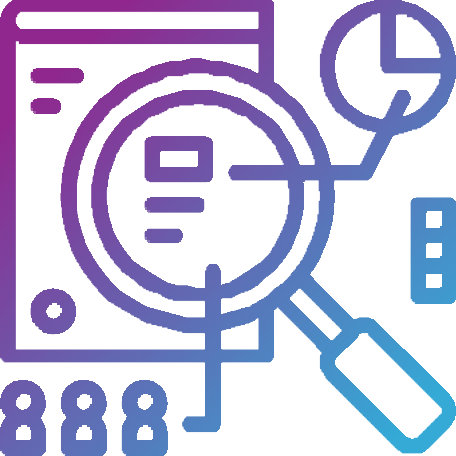 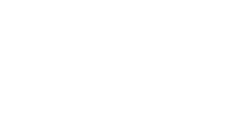 Çözüm Dosyası
Dijital	Dönüşüm	Teknoloji	Alanı
Çözümün	Konusu	ve	Hedefleri
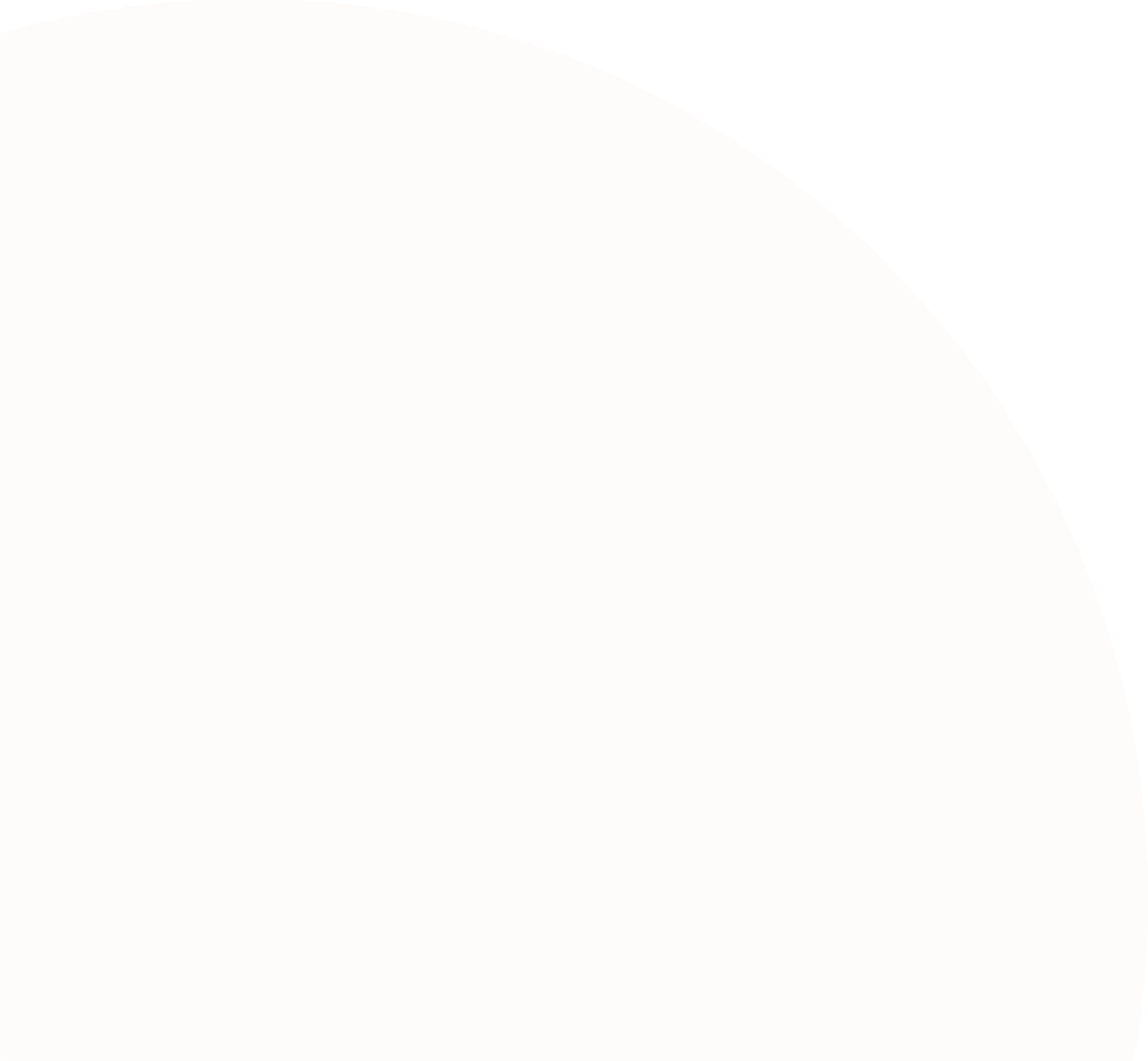 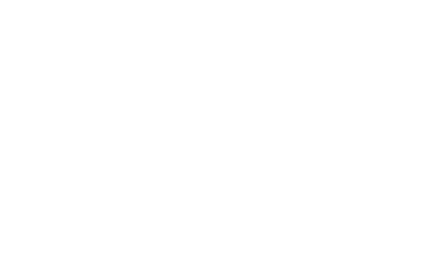 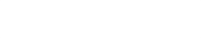 Endüstriyel İnternet 
Siber Güvenlik 
Yapay Zeka & Akıllı Sistemler 
IOT 
Endüstriyel ve Medikal Bilgisayarlar
Cyberwise'ın geliştirdiği ICSFusion çözümü endüstriyel tesisler için bir siber güvenlik ve dayanıklılık çözümüdür. Geliştirilmiş çözüm ICSFusion'un temel hedefleri aşağıdaki gibidir. 
Endüstriyel tesislerde, varlık, tehdit, zafiyet ve siber güvenlik riskleri   özelinde tam görünürlük sağlamak.
Aksiyon alınabilir, önceliklendirilmiş endüstriyel siber güvenlik risklerini    yönetmek. 
Endüstriyel işletmelerin yasal ve regülatif gereksinimlere tam uyumu ssağlamasına katkı sunmak. 
Endüstriyel işletmelerin siber saldırı sonucu yaşayacağı, insani, çevresel ve finansal felaketleri ber taraf etmektir. 
ICSFusion, öncelikle endüstriyel bir işletme olan teknoloji kullanıcısının siber güvenlik süreçlerini tam dijitalleştirecektir. Bununla birlikte dijital dönüşümün diğer başlıklarından doğan siber güvenlik risklerini minimize ederek güvenli bir dijital dönüşümü garanti etmektedir. Bu anlamda sadece dijital dönüşüm değil bir dijital olgunluk çözümüdür.
Ön	Görülen	Gerçekleşme	Süresi
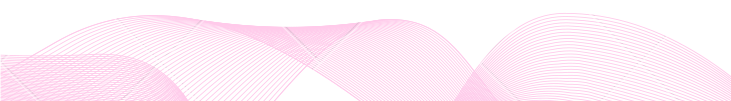 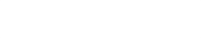 1-6 ay
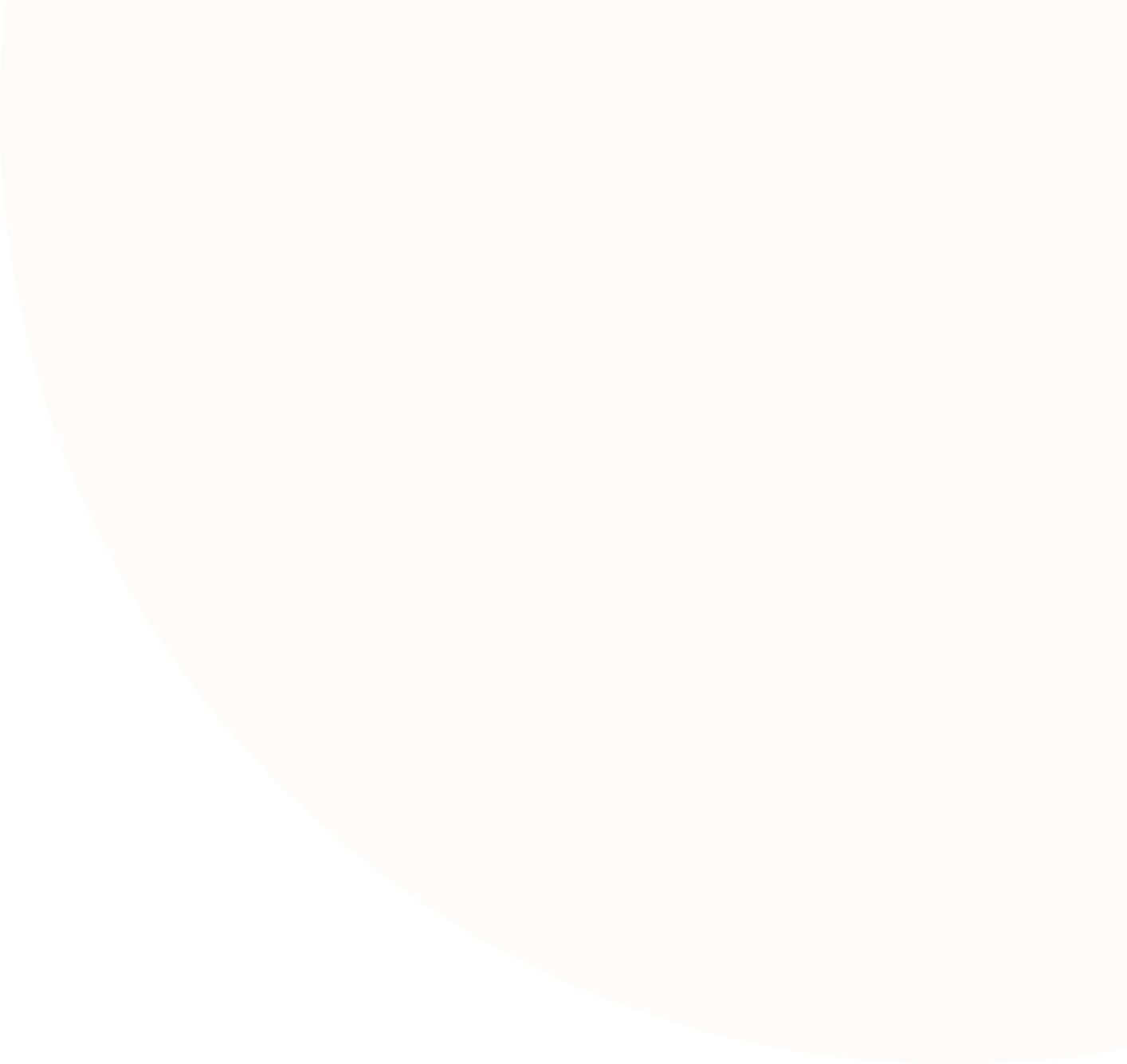 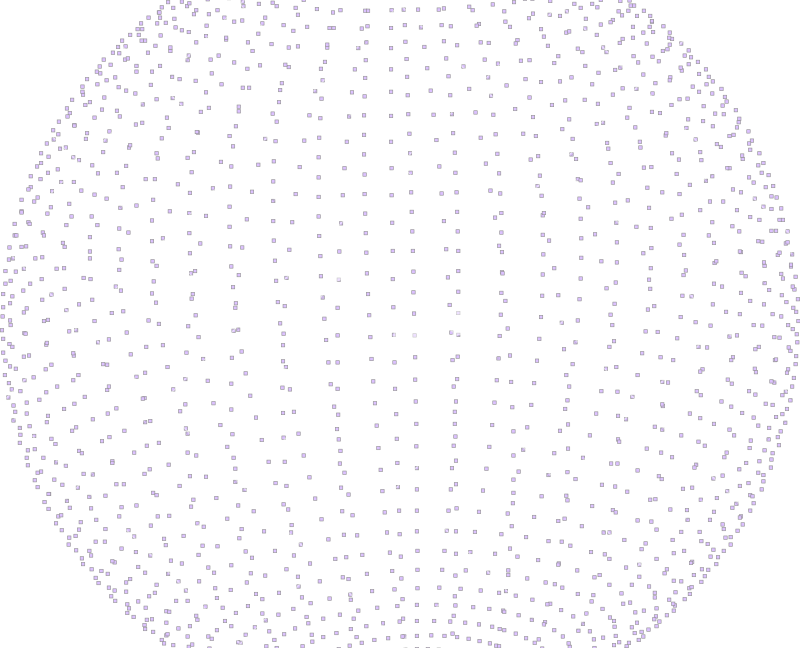 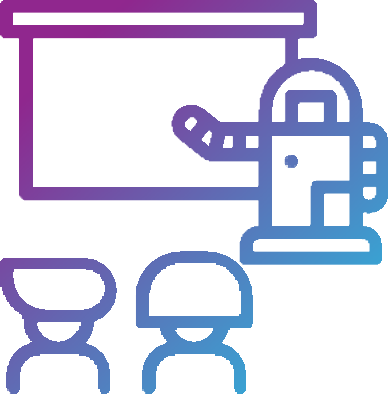 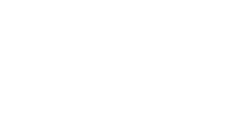 Projenin Anahtar  Performans Göstergeleri (KPI)
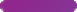 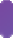 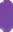 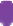 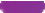 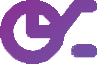 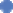 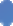 Çözümün konumlandırılması mimari analizin gerçekleştirilmesi ve konumlandırma noktalarının seçilmesi 
Örnek verilerin analizine başlanması (Pasif veri toplama) 
Pasif veri toplamanın örnek uç ağlarda tamamlanması 
Bir tesis bünyesinde yaygınlaştırma 
Tüm tesisler nezdinde yaygınlaştırma
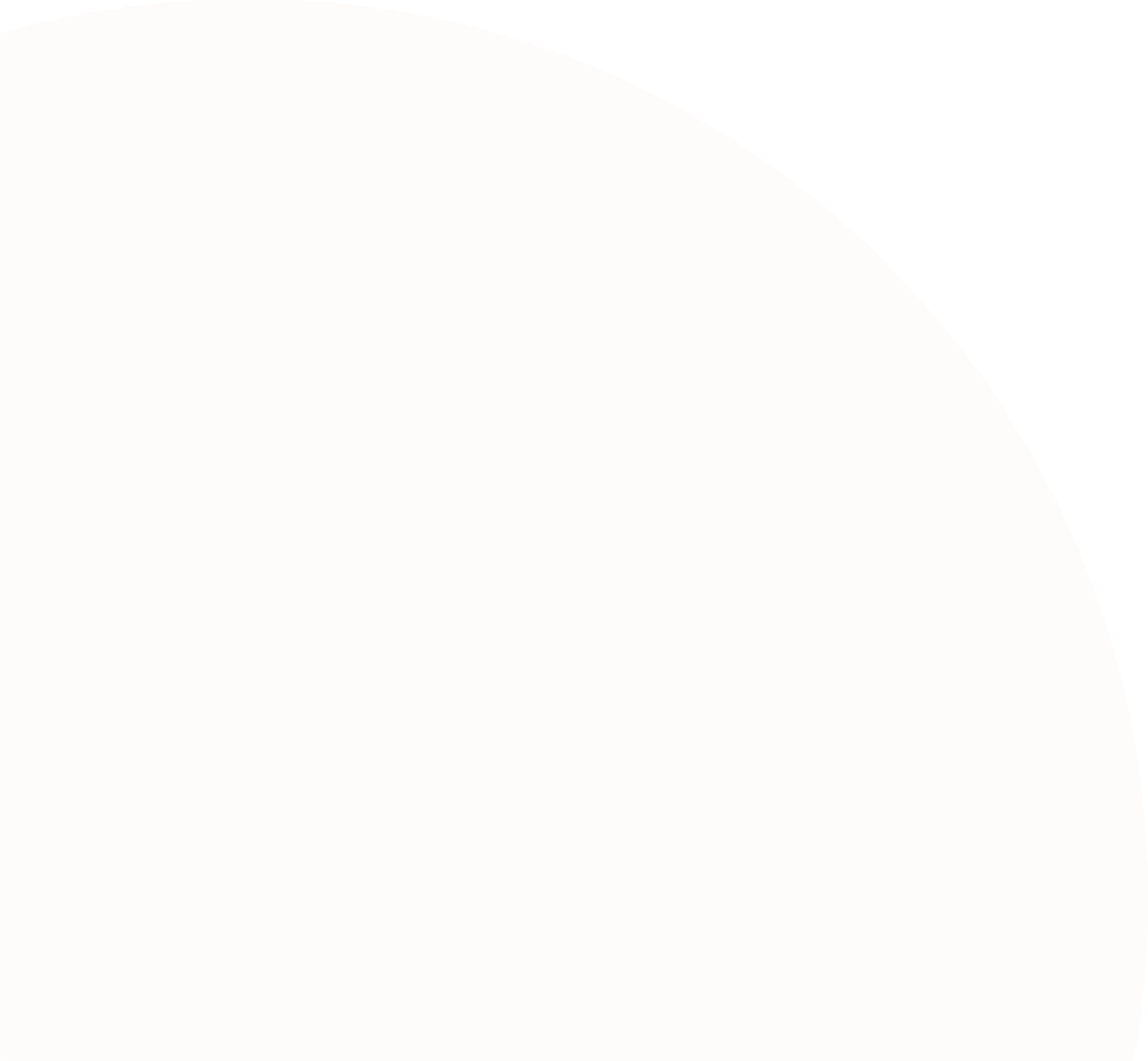 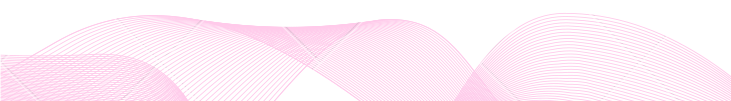 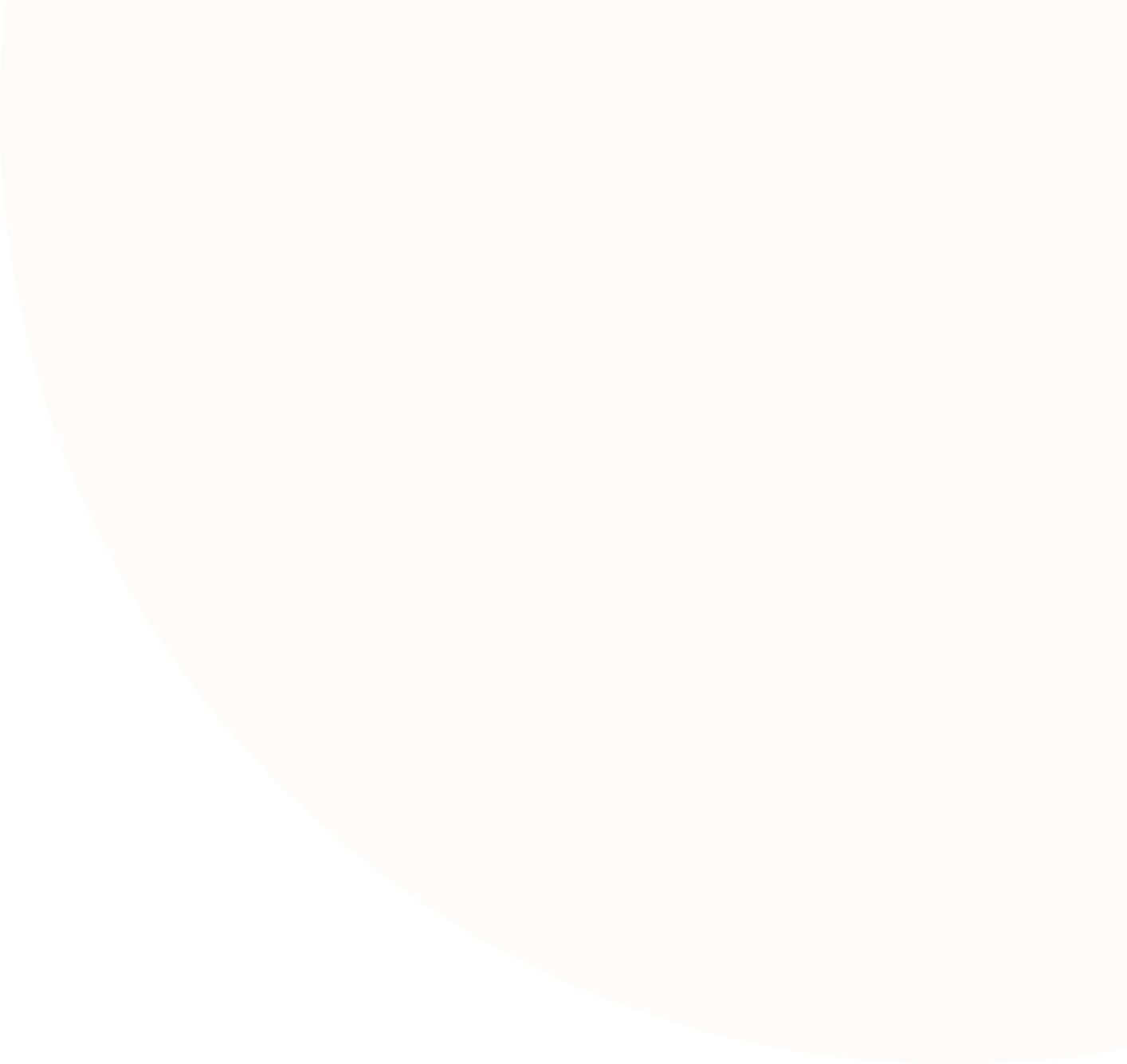 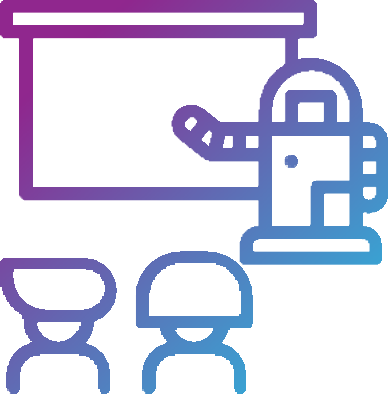 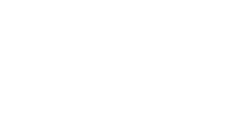 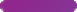 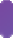 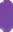 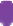 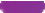 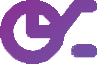 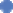 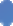 TEŞEKKÜRLER tusiadsd2.org
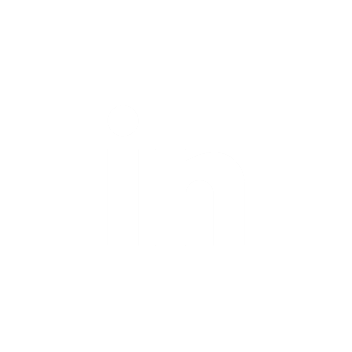 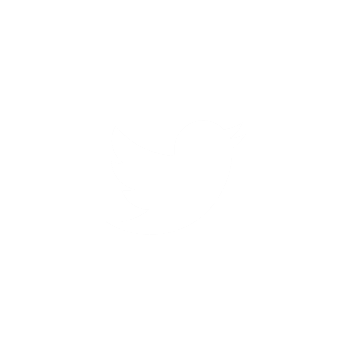 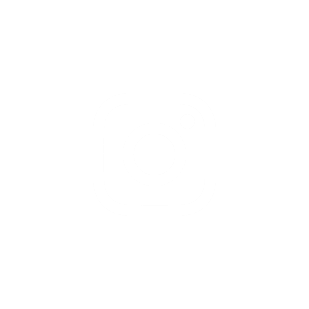 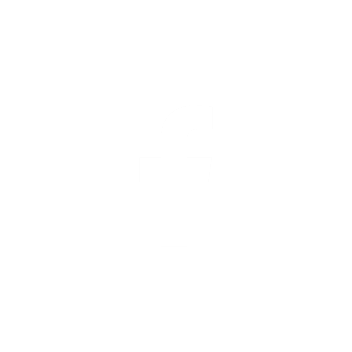 @TÜSİAD SD2
@TUSIADSD2
@TUSIADSD2
@TUSIADSD2
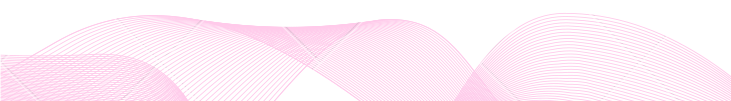